スライド資料　B2
ＩＣＴ機器の活用②電子黒板
兵庫県版研修プログラム
1
[Speaker Notes: 〈タイトル〉
「教育の情報化」で教員が授業でＩＣＴを有効に活用することが求められています。
各種ＩＣＴの中で、最も普及しているのが実物投影機です。
実物投影機を有効に使うことで児童生徒がより「分かる授業」を実現することができます。]
スライド資料　B2-1
電子黒板とは
2
[Speaker Notes: 〈タイトル〉
「教育の情報化」で教員が授業でＩＣＴを有効に活用することが求められています。
各種ＩＣＴの中で、最も普及しているのが実物投影機です。
実物投影機を有効に使うことで児童生徒がより「分かる授業」を実現することができます。]
本日の研修内容
１　電子黒板の操作と機能
２　主な種類と特長
３　接続方法（準備）
４　様々な活用方法
　　（拡大・動画・ソフト・フラッシュ型教材）
3
電子黒板活用研修
[Speaker Notes: 今日は電子黒板の活用について研修していきましょう。

今日の流れですが、
まずは電子黒板の操作方法と機能（何ができるのか）についてお話します。
2つ目に電子黒板の種類について…
3つ目に実際に教室で活用するための準備（接続方法）について…
最後に様々な活用方法をお伝えして、授業のどの部分で活用できるかそれぞれイメージを持っていただきたいと考えています。]
１ 電子黒板の操作と機能（書き込み・保存・拡大表示）
操作
書き込み
保存
拡大表示
電子黒板の画面からＰＣを直接操作することができます。電子黒板から離れずにその場で操作ができるので、児童生徒の視線が集めやすくなります。
画面上に書き込むことができます。ペンの色も豊富で表現力も豊かです。画面上に書き込むので、元の画像や作品を汚すことはありません。
画面に表示されている状態を保存（呼び出し）することができます。保存することにより、次の授業との連結も大変スムースに行えます。
ペンで囲んだ部分を拡大表示することができます。焦点化したい時や、後ろの座席の児童生徒に見えにくい時などに有効です。
4
電子黒板活用研修
[Speaker Notes: 電子黒板は拡大提示ができるだけではありません。今から電子黒板のメリットについて考えていきましょう。

まず、電子黒板は画面上でパソコンの操作ができます。
普通の黒板と同じように、黒板から離れずその場で操作ができるため、児童操作の視線が集めやすいというメリットがあります。

2つ目に書き込みができるというメリットがあります。
教科書や子どもの作品をパソコンに取り込み、画面の上から重ねて書き込むことができます。
ペンの色も豊富で見やすく提示することができます。

３つ目に保存ができます。
普通の黒板では不可能な「保存ができる」ということが大きなメリットです。
保存することによって、次の時間の導入で活用することも可能になります。
授業の連結が大変スムースになります。

最後に拡大表示です。
部分的な拡大表示ができ、焦点化したい時や後ろの席に座っている児童生徒へも見せることができます。]
２ 電子黒板の主な種類と特長
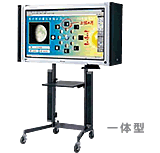 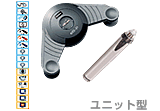 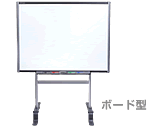 5
電子黒板活用研修
[Speaker Notes: 次に電子黒板の種類についてです。
大きく分けて3種類あります。

まずユニット型ですが、軽量でコンパクトであるという利点があります。
各教室にプロジェクタとパソコンが常備してある環境であれば、手軽に持ち運びが可能です。
また、3種類の中で最も安価なものです。

次にボード型ですが、画面が大きく視認性に優れているという利点があります。
また、指で操作可能なタイプもあり操作性に優れています。

最後に一体型ですが、プロジェクタ（やパソコン）への接続が不要なので、準備が短時間でできます。
また、影もできず書込みがしやすい利点もあります。]